THE POWER OF AI IN TALENT MANAGEMENT & SUCCESSION PLANNING
CHRISTIAN ELONGUE
Knowledge and Talent Management consultant, Kabod Group
elongue@kabodgroup.com
GOALS
Present practical AI Tools that can be used to improve talent management & SP practices within training organisations.
Goal 1
Demonstrate how to leverage these tools to increase effectiveness .
Goal 2
TARGET AUDIENCE
Learning Management System (LMS) Administrator
Training Facilitator
/Trainer
Learning Experience Designer
Training Coordinator
E-learning Developer
Compensation and Benefits Specialist
Performance Consultant
Chief Learning Officer (CLO)
Instructional Designer
Recruiter
Employee Relations Specialist
Talent 
Acquisition Manager
Diversity and Inclusion Manager
HR Business Partner
HR Analytics Specialist
Talent Management Specialist
HR Information Systems (HRIS) Specialist
Organizational Development Specialist
Workforce Planning Analyst
HR Director/VP of HR
INTRO
The global AI market is worth $196.63 billion. That's an increase of around $60 billion since 2022.
AI is increasingly being used to increase efficiency in the entire talent management process.
Talent 
Management 
Process
1. AI-Driven Talent Acquisition
AI is revolutionising recruitment. 43% of learning professionals use AI in hiring processes (Jobylon, 2024)
Ways AI is Used for Talent Acquisition
Automated resume screening 
Chatbots forinitial candidate engagement 
Predictive analytics forcandidate matching
Statistics from SHRM On Uses of AI in recruiting in 2024
65% for generating job descript 
42% for ions customizing job postings 
33% forreviewingresumes, communicating with applicants, and automating searches.
AI RECRUITING TOOLS FOR 
DIFFERENT PURPOSES
Recruitment
Marketing
Source
Screening
Intrerviewing
Onboarding
Employer branding, social media advertising and CRM
Talent assessment and pre-employment testing
Organizational resources benefis enrolment, new 
hire documentation
Job boards, social media and career pages
Interview scheduling, automation and video interviews
APPLICANT TRACKING TOOLS FOR 
DIFFERENT PURPOSES
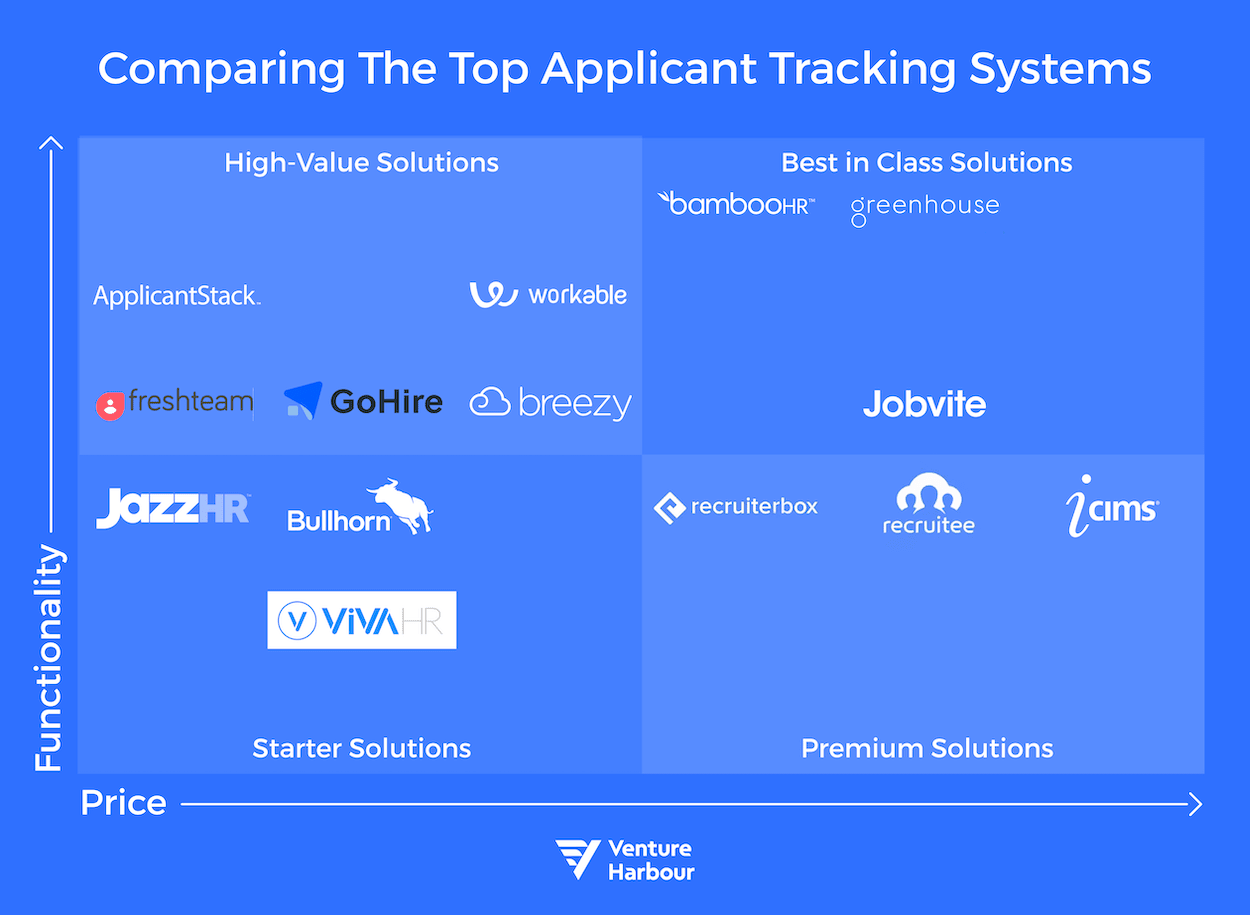 2. EMPLOYEE DEVELOPMENT
AI revolutionizes traditional training methods, catering to evolving needs.
01
As of 2019, 85% of talent developers use internally created content (LinkedIn, Learning).
02
Today, 49% use AI to recommend or create personalized opportunities, 45% to tracklearning progress, and 19% to upskill/reskill employees.
03
Tools for Employee Development
1.Quizgecko AI : This AI tool is essentially a quiz generator, and makes it easierforyou to create assessments to help boost learners' knowledge and evaluate theirskills.
2. EdApp : It has the functionality forinteractive learning, quizzes, polls, videos, and assessments. But one of the core mechanisms that you may find incredibly useful is its ability to generate an entire course (which of course is customizable).
3. HeyGen : HeyGen is an AI video creatorthat you can use to create training videos without large production budgets. You can select a real-life person as an avatar, input yourcontent, and select the voice you'd like the person to use, orrecord yourown and use the templates library to design the video and graphics.
4. Zavvy AI : Zavvy's AI-powered coach analyzes employee performance and provides recommendations relevant to their needs, creates personalized growth plans, and provides answers and support to learners based on yourcourse content—which saves you the time you'd usually take to provide support and answerquestions.
AI TOOLS FOR EMPLOYEE ENGAGEMENT
Rezolve.ai is one of the best Generative 
AI-powered employee support and engagement tool that delivers automated and personalized support to youremployees. Works within MS Teams.
Talmundo offers a comprehensive solution foremployee onboarding and engagement.
01
02
Guusto allows HR professionals to create employee reward and recognition programs that elevate 
workplace culture.
Officevibe is an AI-powered  employee engagement tool that helps managers gather and analyze employee feedback,recognize and reward staff, and manage employee performance.
03
04
Beams.ai is an AI-enabled  employee engagement tool that aids in recognizing employees and engagement.
05
3. AI TOOLS FOR PERFORMANCE 
MANAGEMENT
Monday.com is a work management plat form that can help you manage your team's workload. Monday.com is a cloud-based tool that offers a variety of features, such as dashboards, automation, and reporting. Users have the ability to create Kanban boards to visualize work and track its progress.
Leena.ai is revolutionizing the way organizations manage their HR and employee support functions. 
This innovative platform leverages artificial intelligence and natural language processing to streamline HR operations, making them more efficient and employee?centric.
Gong stands as a transformative AI-driven revenue intelligence platform tailored for sales teams. By recording and analyzing customer interactions, including calls, emails, and video meetings, it arms sales reps with actionable insights to refine their strategies.
Talla.ai is offering a powerful solution for knowledge management and automation. This AI-driven platform excels in helping organizations streamline their internal processes by providing a centralized hub for information retrieval and task automation.
4. SUCCESSION PLANNING
AI transforms leadership development and succession planning.
Traditional annual succession planning is insufficient; real-time initiatives are necessary.
AI identifies potential leaders through data analysis and predictive modeling.
Uses of AI in succession planning:
Identifying potential leaders
Predictive modeling for
 leadership development
AI-driven career
 pathing
05
COMPREHENSIVE AI TOOLS 
TO TALENT MANAGEMENT 
CHALLENGES
CASE STUDIES
LIVE DEMO
CONCLUSION
AI is transforming talent management and succession planning, addressing modern challenges and optimizing HR processes.
Embracing AI can enhance recruitment, employee development, performance management, engagement, and succession planning.
Organizations must adapt to leverage AI's potential fully, ensuring competitiveness and success.
THANK YOU 
FOR YOUR ATTENTION
CHRISTIAN ELONGUE
Knowledge and Talent Management consultant, Kabod Group
elongue@kabodgroup.com 
+233 055 015 7572
Calle Cualquiera 123, Cualquier Lugar